Информационно-статистический обзор обращений граждан,
рассмотренных в 1 квартале 2025 года в приёмную
 Президента Российской Федерации в Ивановской области
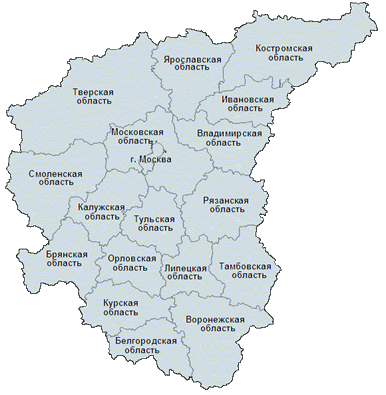 Количество обращений граждан, поступивших в региональную приёмную Президента Российской Федерации в Ивановской области в 1 квартале 2025 года
Количество обращений граждан, поступивших в региональную приёмную Президента Российской Федерации в Ивановской области в 1 квартале 2025 года
Количество вопросов по тематическим разделам
Количество обращений граждан, поступивших в региональную приёмную Президента Российской Федерации в Ивановской области в 1 квартале 2025 года
Количество вопросов по тематическим разделам, тематикам и группам тем
Оборона, безопасность, законность
Количество обращений граждан, поступивших в региональную приёмную Президента Российской Федерации в Ивановской области в 1 квартале 2025 года
Количество вопросов по тематическим разделам, тематикам и группам тем
Социальная сфера
Результаты рассмотрения обращений граждан, поступивших в региональную приёмную Президента Российской Федерации в Ивановской области в 1 квартале 2025 года
Результаты рассмотрения обращений граждан, поступивших в региональную приёмную Президента Российской Федерации в Ивановской области в 1 квартале 2025 года